Mind Tools
ابزارهای ذهن
برگرفته از کتاب مایند تولز
اداره حراست آموزشکده فنی شهید یزدان پناه سنندج
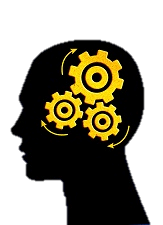 معرفی کتاب
این کتاب شامل دو بخش است که در قالب دو جلد تدوین شده است. جلد اول ابزارها و تکنیکهایی را در بر می‌گیرد که به نحوه مدیریت شما بر دیگران اختصاص دارد. 
جلد دوم کتاب به روش­ها و تکنیک­هایی پرداخته است که به شما کمک خواهند کرد تا توانمندی­های خود را به عنوان یک متفکر و رهبر کسب و کار افزایش و توسعه دهید و بازدهی خود را در فعالیت­هایتان ارتقا بخشید.
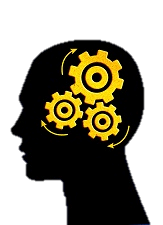 Mgttools.blogfa.com
ابزارهای ذهن
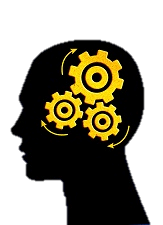 Mgttools.blogfa.com
ابزارهای رهبری
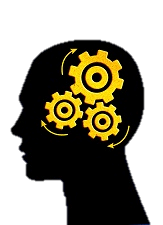 Mgttools.blogfa.com
ابزارهای حل مسئله
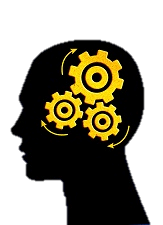 Mgttools.blogfa.com
ابزارهای تصمیم گیری
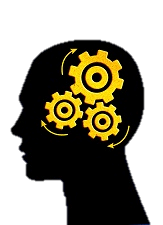 Mgttools.blogfa.com
ابزارهای مدیریت پروژه
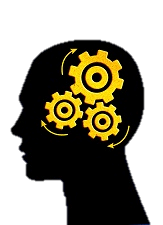 Mgttools.blogfa.com
ابزراهای خلاقیت
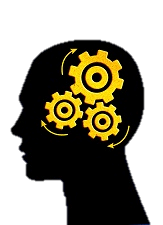 Mgttools.blogfa.com
ابزارهای مدیریت زمان
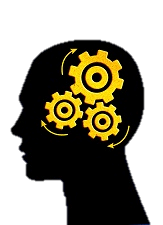 Mgttools.blogfa.com
ابزارهای مدیریت استرس
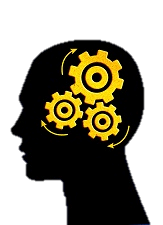 Mgttools.blogfa.com
ابزارهای مدیریت اطلاعات
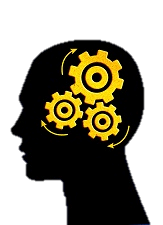 Mgttools.blogfa.com
مهارتهای ارتباطی
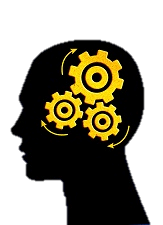 Mgttools.blogfa.com
ابزارهای تقویت حافظه
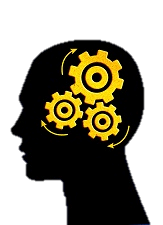 Mgttools.blogfa.com
جهت آشنایی بیشتر با هریک از ابزارها به وبلاگ Mgttools.blogfa.com  مراجعه نمایید
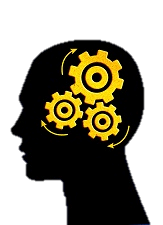